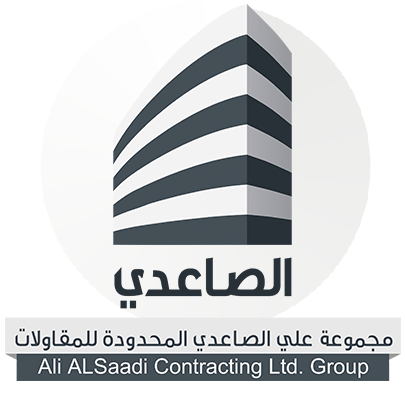 مجموعة علي ردة الله الصاعدي وشركاه المحدودة
متطلبات الحوكمة
توطئة:
2
حوكمة الشركات تعتبر الوسيلة المهمة التي تمكن المجتمع من التأكد من أن ادارة الشركات تسير في طريق صحيح  ضماناً لحماية أموال المستثمرين والمقرضين (الدائنين) ، اضافة الى الحد من تغلغل الفساد وسوء الإدارة .
تشعبت الآراء وتباينت التعريفات في تحديد مفهوم حوكمة الشركات كما سيعرض لاحقا.
المحاور
المحاور الخاصة بالحوكمة مستصحبين الآراء الفقهية والنصوص التشريعية وفقا للخطة التالية: 
المحور الاول:مفهوم الحكومة وأهمية رقابة الدولة على إدارة الشركة العائلية
المطلب الأول : ماهية حكومة الشركات وأهميتها.
المطلب الثاني: رقابة الدولة على إدارة الشركة العائلية
المحور الثاني: رقابة الشركاء على ادارة الشركة ودور المراجع الخارجي في الرقابة
المطلب الاول: رقابة الشركاء والدائنين على إدارة الشركة العائلية
المطلب الثاني: جهات السلطة الرقابية المباشرة على الشركة 
المطلب الثالث: دور المدقق الخارجي في الرقابة على ادارة الشركة العائلية
            النتائج والتوصيات
المحور الاول
مفهوم الحكومة وأهمية رقابة الدولة على إدارة الشركة العائلية
المطلب الأول
ماهية حوكمة الشركات
وفقاً لتعريف حوكمة الشركات من قبل منظمة التعاون الاقتصادي والتنمية (OECD) ، بأنها مجموعة من العلاقات التعاقدية التي تربط بين القائمين على إدارة الشركة ، ومجلس الإدارة ، وحملة الأسهم وغيرهم من أصحاب المصالح. وذلك من خلال إيجاد الإجراءات والهياكل التي تستخدم لإدارة شؤون الشركة، وتوجيه أعمالها، من أجل ضمان تعزيز الأداء، والإفصاح والشفافية والمساءلة بالشركة ، من خلال التوجه نحو تحقيق مصلحة جميع الأطراف ، اما مفهوم الحوكمة من الناحية التشريعية ، فلم يلوح في الأفق أي نص تشريعي يشير بشكل صريح الى تعريف حوكمة الشركات، بينما يمكن استدراك ذلك من متن النصوص القانونية لقانون الشركات السعودي وتعديلاته لسنة 1437هـ، حيث جاء بنص المادة (120) منه فيما يتعلق باتخاذ الاجراءات المناسبة لمراقبة الشركات
المحور الاول
مفهوم الحكومة وأهمية رقابة الدولة على إدارة الشركة العائلية
المطلب الثاني
أهمية رقابة الدولة على إدارة الشركة العائلية

من اسباب الفساد والتجاوزات في الشركات المحدودة كثيرة واحيانا معقدة في المجال الاداري والمالي , حيث ان الفساد دائما يظهر عندما تتوفر له بيئة خصبة تتوفر فيها عدة عوامل ادت الي التفشي داخل كيان الشركة ونجد ان العوامل الرئيسة المؤدية الي ذلك هي : 
غياب الوعي الاداري المتمثل في الرقابة الجيدة لكل مفاصل العمل 
سؤ اختيار الكادر المسير للعملية الادارية والمحاسبية 
اهمال المعيار الأخلاقي عند القيام بعملية الاختيار والتعيين 
الخلط المقصود وغير المقصود بين الصلاحيات الممنوحة وحدود استخدامها .
الخلط المقصود وغير المقصود بين الملكية والشراكة وتوكيل الفرد لإدارة حقوق مجموعة معينة (اخوة - شركاء-مساهمين).
المحور الثاني
رقابة الشركاء على ادارة الشركة ودور المراجعة الخارجية في الرقابة
المطلب الاول
رقابة الشركاء والدائنين على إدارة الشركة
ينصرف مفهوم المساهم في الشركة المحدودة إلى أن الشريك هو احد مالكي المشروع الذي تستثمره الشركة التي يملك الحصة فيها ، وهو ما ينطبق عليه وصف الشريك في الشركة.  حيث سنتعرض في هذا الجانب إلى الدور الرقابي للمشارك ، حيث أن لكل شريك الاطلاع على المعلومات والوثائق المنشورة المتعلقة بالشركة والخاصة بها المحفوظة لدى المراقب ، والحصول صورة عامة، وأن يحصل بطلب من المحكمة على صورة مصدقة عن أي بيانات غير منشورة مقابل الرسم المنصوص عليه في الأنظمة الصادرة بمقتضى احكام هذا القانون.
 	وكان نظام الشركات التضامنية أو شركة التوصية البسيطه أو الشركة ذات المسؤولية المحدودة ، حسب مقتضى الحال، الطلب من المراقب إجراء تدقيق على أعمال الشركة ودفاترها وللمراقب اذا اقتنع بمبررات هذا الطلب انتداب خبيراً أو أكثر لهذه الغاية
المحور الثاني
رقابة الشركاء على ادارة الشركة ودور المراجعة الخارجية في الرقابة
المطلب الثاني
جهات السلطة الرقابية المباشرة على الشركة ذات المسؤولية المحدودة

في النظام السعودي وبصدور المرسوم الملكي رقم 5703/5/22/10 وتاريخ 11/7/1373هـ الموافق 30/6/1974هـ ، بإنشاء وزارة التجارة والتي عُهد اليها بتنظيم التجارة الداخلية والخارجية ، حيث جرى تقسيم الوزارة الى وكالتين بموجب الموافقة الملكية  رقم 15189/3/م وتاريخ 23/5/1394 ه الموافق 13/6/1974 م ، احدهما للصناعة والأخرى للتجارة حيث تقرر ان يرتبط بوكالة التجارة عدد من الإدارات ، أهمها الإدارة العامة للشركات حيث اُسند لها عدد من المهام منها.
دراسة عقود جميع أنواع الشركات وما يطرأ عليها من تعديلات وإصدار التراخيص اللازمة لقيامها، ومراقبتها، ومساعدتها على تجنب المخاطر.
دراسة عقود تأسيس الشركات المهنية وتعديلاتها ، والترخيص لها.
دراسة مشاريع التعديلات على أنظمة الشركات الأساسية ، التي يقترح مجلس الإدارة ادخالها على أنظمتها والتحقق من مطابقتها للأحكام النظامية ومتابعة عرضها على الجمعية العامة غير العادية.
المحور الثاني
رقابة الشركاء على ادارة الشركة ودور المراجعة الخارجية في الرقابة
المطلب الثالث
دور المدقق الخارجي في الرقابة على ادارة الشركة
تكمن أهمية التدقيق على الشركات على اعتبار أن تقرير المدقق الخارجي يأتي في نهاية المرحلة المحاسبية للشركة التي يقوم بتدقيقها ، حيث يعطي ملخصاً كاملاً خلال فترة زمنية معينة ، ومن خلال هذا العنوان سنتعرض الى تعريف المراجعة ، وبيان أهميتها من جهة ، والى المركز القانوني للمدقق الخارجي من جهة اخرى.
النتائج والتوصيات
النتائج والتوصيات
و الله ولي التوفيق
مجموعة علي ردة الله الصاعدي و شركاة محدودة المسؤولية
المملكة العربية السعودية – مكة المكرمة